Uppföljningsmöte 2 ”Mitt Berga”7 december  2017
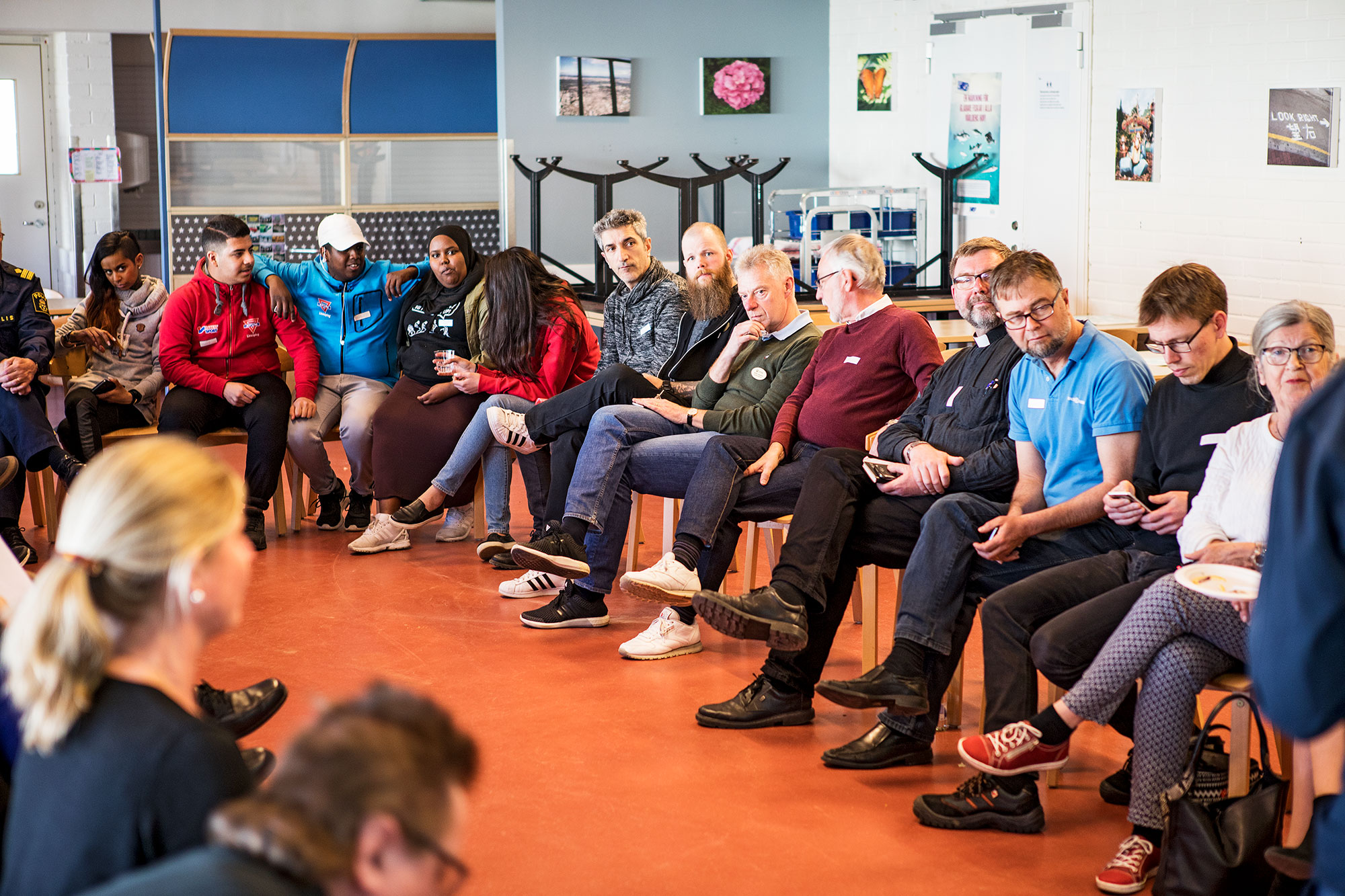 Åtgärdsförslag 1: Önskemål om gym, utöka spontanidrottsplatsen, upprusta lekplatser
Åtgärdsförslag 2: Skapa en förteckning över lokaler som kan hyras eller lånas
Åtgärdsförslag 3: Förbättra belysningen vid utomhusmötesplatserna i Berga
Söderleden-Luftvärnsgatan
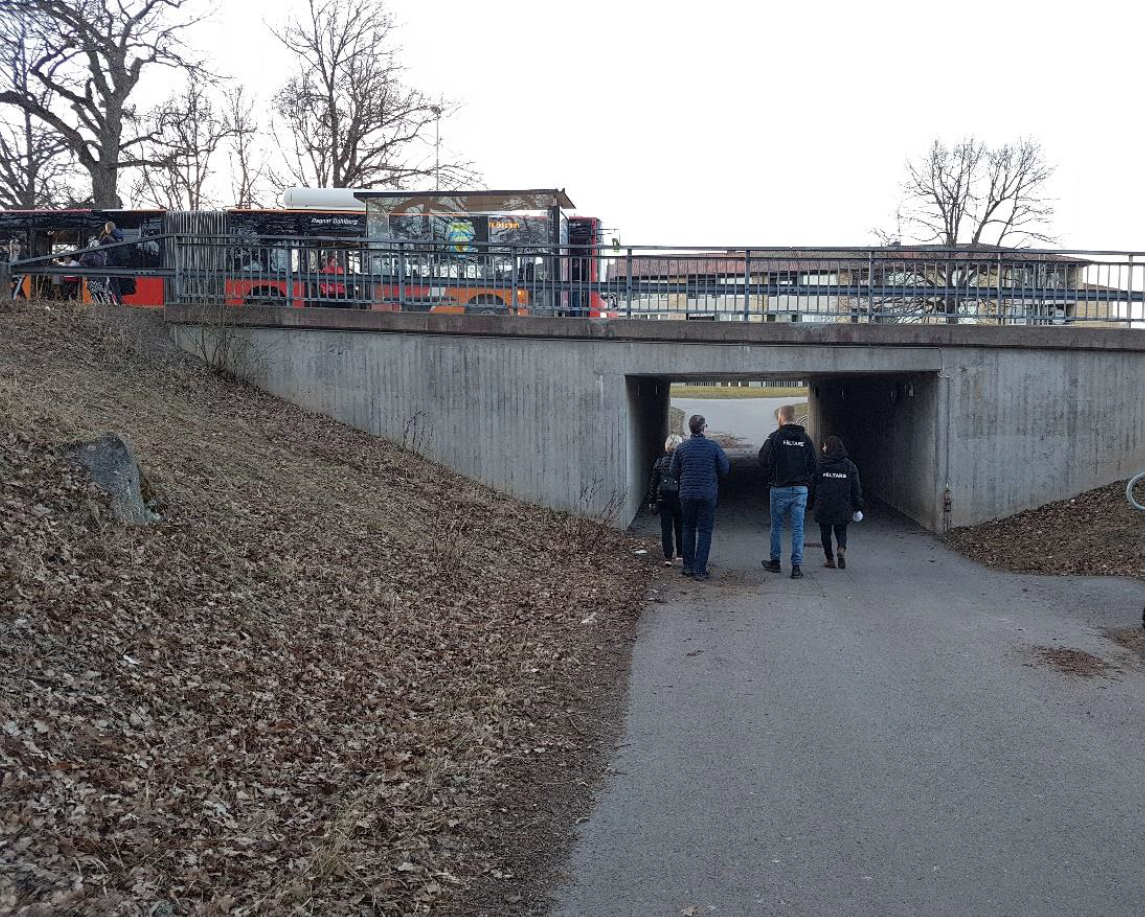 Åtgärdsförslag 4: Se över kommunens stöd till föreningar och organisationer
Översyn av kultur- och fritidsnämndens föreningsbidrag
Översynen beskriver nuläget och dagens utbud av bidrag, tecknar ett önskvärt läge och lämnar förändringsförslag för att skapa en ny ”bidragsflora” som på ett bättre sätt möter upp samhällsutvecklingen och framtiden. Omvärldsspaning och Jämställdhet är viktiga delar i översynen.
 Förslag i korthet – Fritidsområdet: 
Ett nytt bidragsupplägg som vilar på tre grundläggande bidragsformer:
Verksamhetsbidrag (aktiviteter och deltagartillfällen) där kvantitet premieras.  
Anläggningsbidrag för mötesplatser (drift, investering och lokaler)
Utvecklingsbidrag (satsningar/aktivitet som ligger i linje med nya IPP) där kvalitet premieras
Förslag i korthet – Kulturområdet: 
Utvidgade arrangemansstöd och produktionsstöd, fler mottagare än enbart föreningar av ideell natur. 
Nya bidraget Uppdragsstöd, potential att bli ett effektivt verktyg för målstyrning.
Åtgärdsförslag 5: Medborgardialog om Ånestadmarken (fd. stallet)
Åtgärdsförslag 6: Synkroniserad sommarplanering
Åtgärdsförslag 7: Utveckla skulpturparken i Berga
Åtgärdsförslag 8: Allaktivitetshus i Berga
Åtgärdsförslag 9: Återskapa badplatsen i Berga
Åtgärdsförslag 10: Att mötas tex grilla o ha samtal där alla är intresserade av varandra
Åtgärdsförslag 11: Mentorsvänner
Åtgärdsförslag 12: ”Provapå-er” eller Minikurser
Åtgärdsförslag 13: Bergadagen
Åtgärdsförslag 14: Träffas oavsett kultur, religion och hudfärg
Åtgärdsförslag 14 (forts.): Ny aktivitet!
Åtgärdsförslag 15: berga.se, app, Facebook
Åtgärdsförslag 16: Dialog med centrumägaren (förslag 2)
Åtgärdsförslag 17: Tryggare centrum
Åtgärdsförslag 18: Bok, språkcafé, lära om Berga och varandra
Tack för i kväll!
Vi ses igen den 15 maj